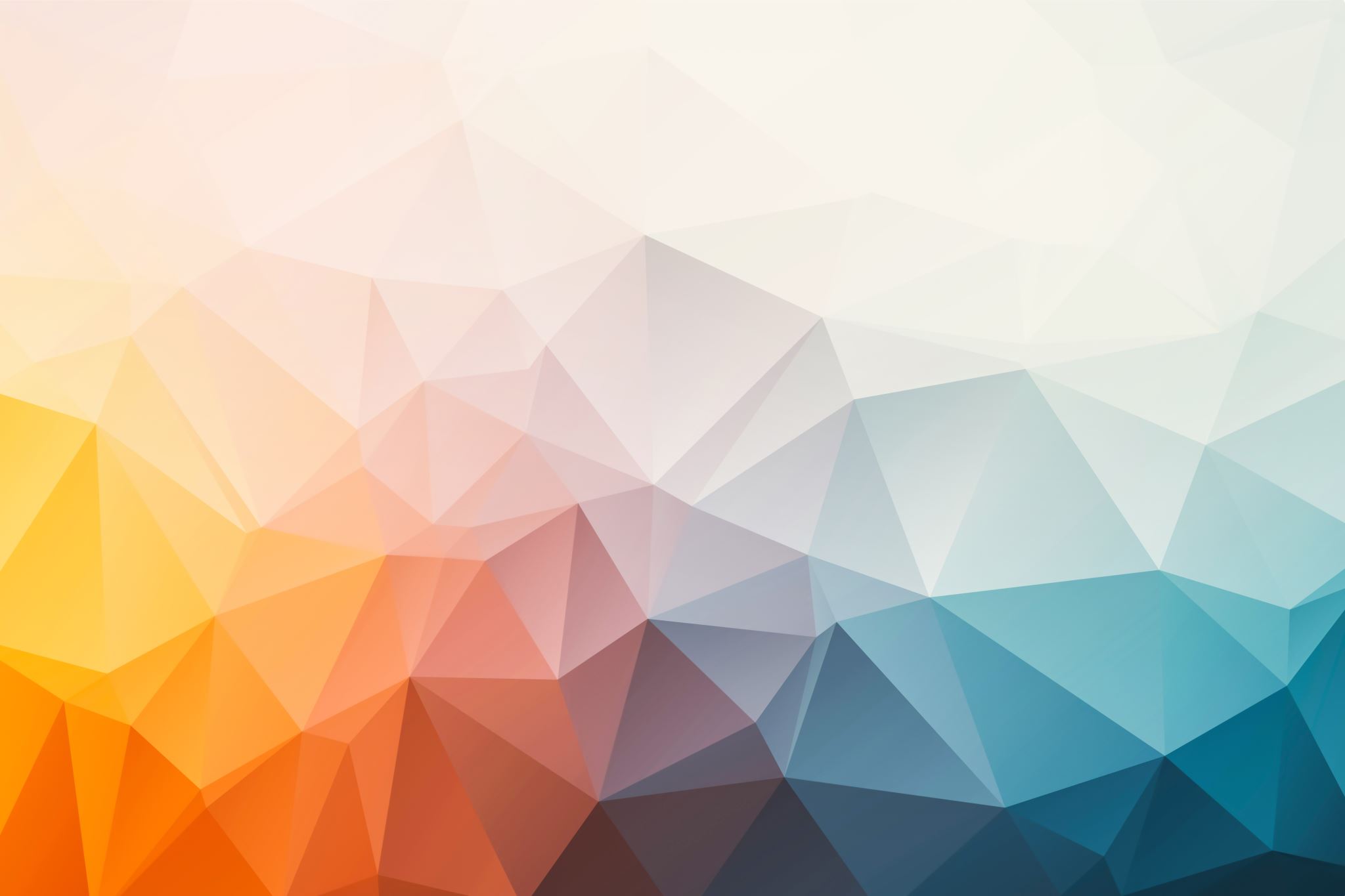 Chapter 4 applications of derivatives
https://openstax.org/details/books/calculus-volume-1
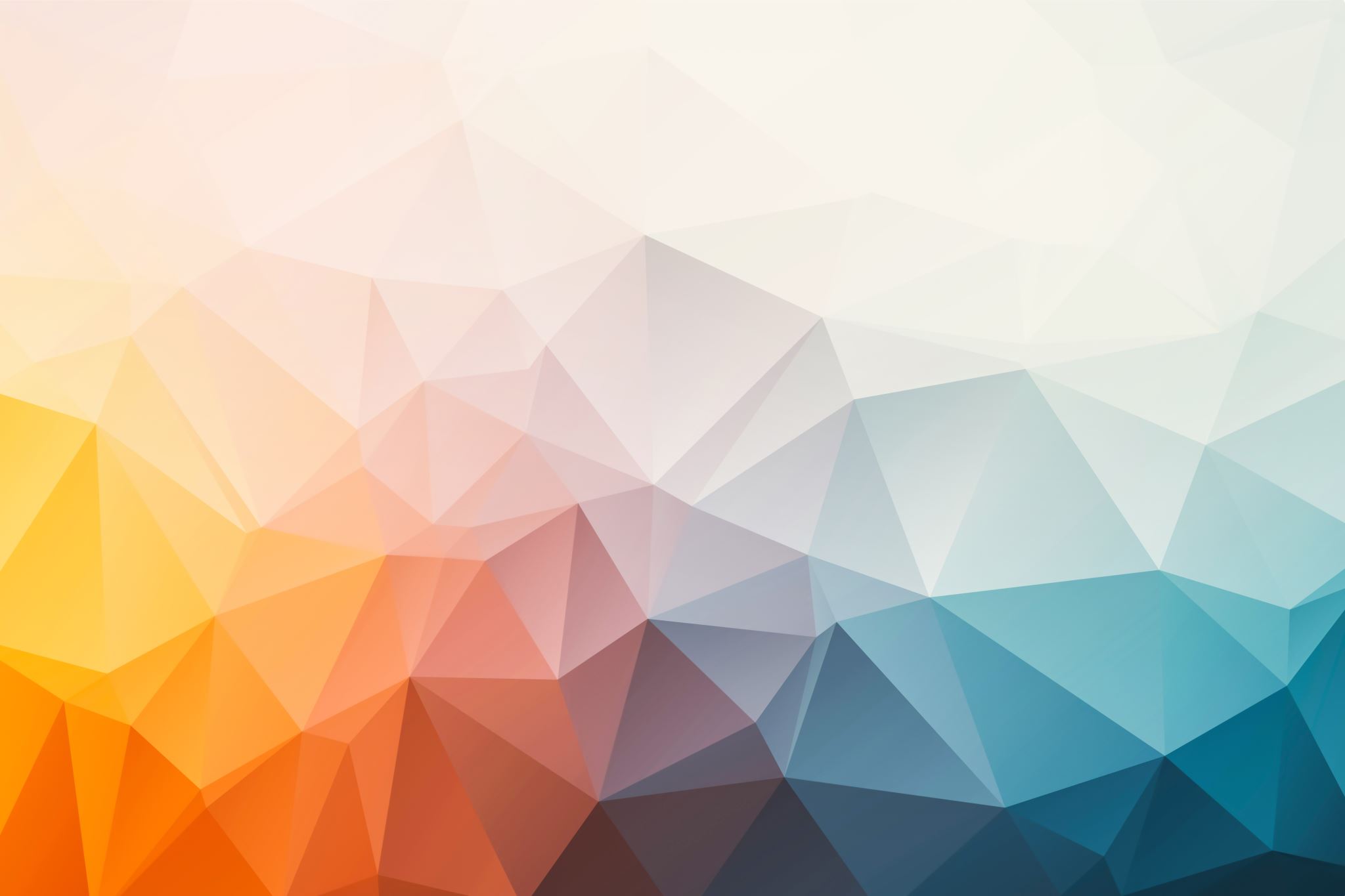 L’Hôpital’s Rule
Section 4.8
https://openstax.org/details/books/calculus-volume-1
https://openstax.org/details/books/calculus-volume-1
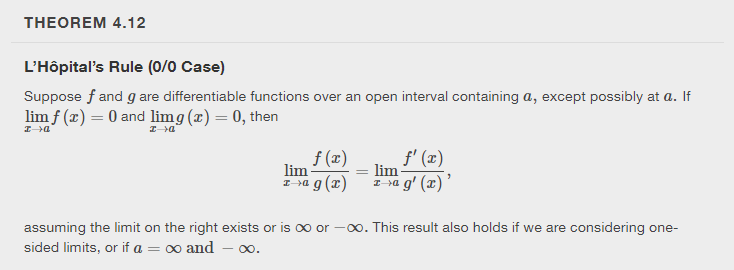 https://openstax.org/details/books/calculus-volume-1
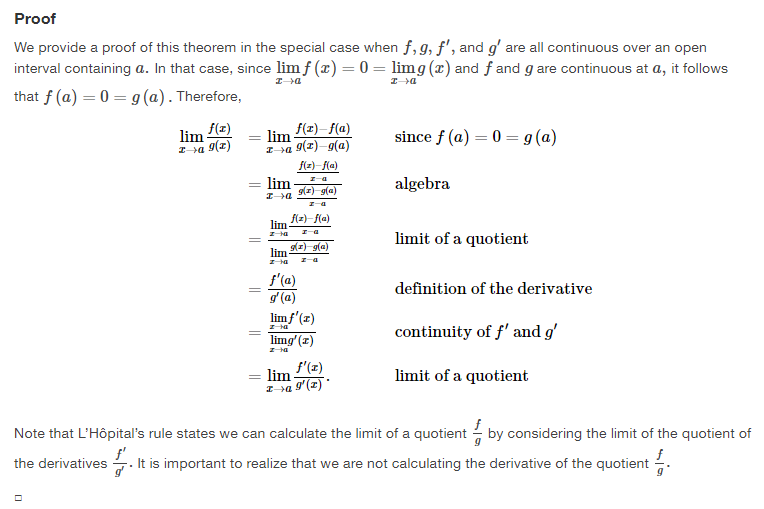 https://openstax.org/details/books/calculus-volume-1
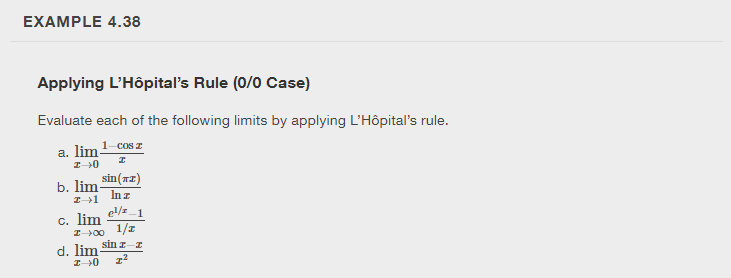 https://openstax.org/details/books/calculus-volume-1
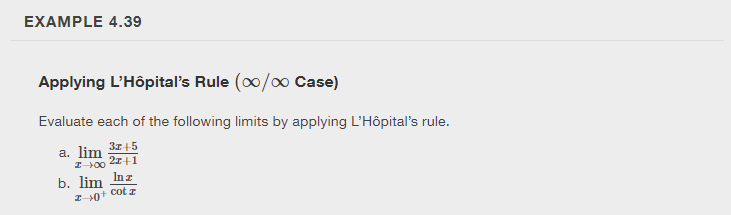 https://openstax.org/details/books/calculus-volume-1
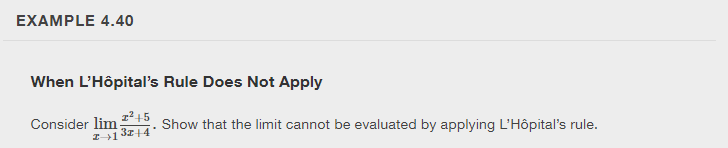 https://openstax.org/details/books/calculus-volume-1
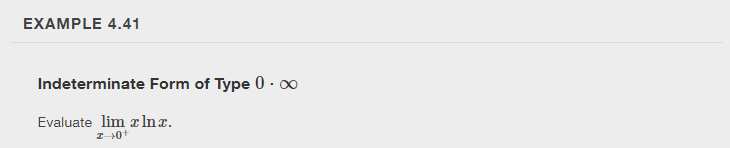 https://openstax.org/details/books/calculus-volume-1
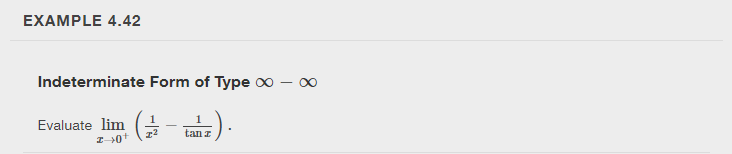 https://openstax.org/details/books/calculus-volume-1
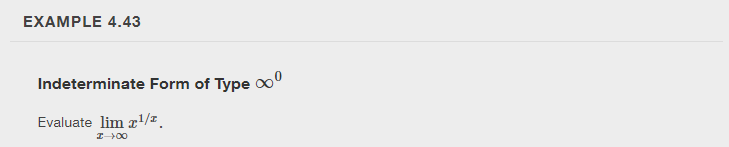 https://openstax.org/details/books/calculus-volume-1
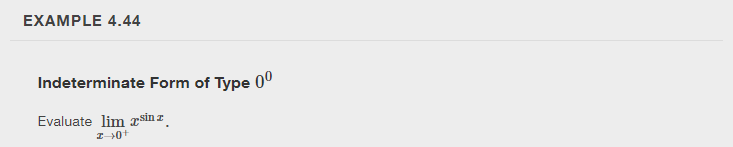 https://openstax.org/details/books/calculus-volume-1
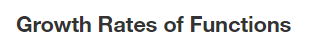 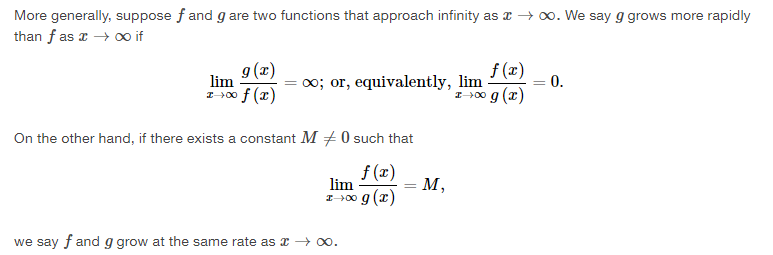 https://openstax.org/details/books/calculus-volume-1
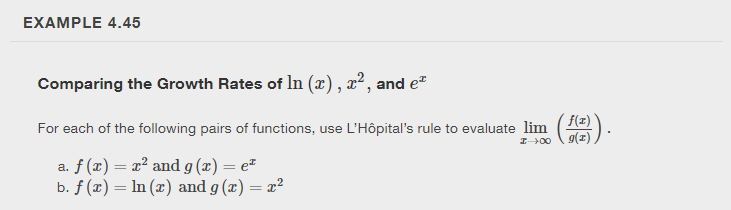 https://openstax.org/details/books/calculus-volume-1
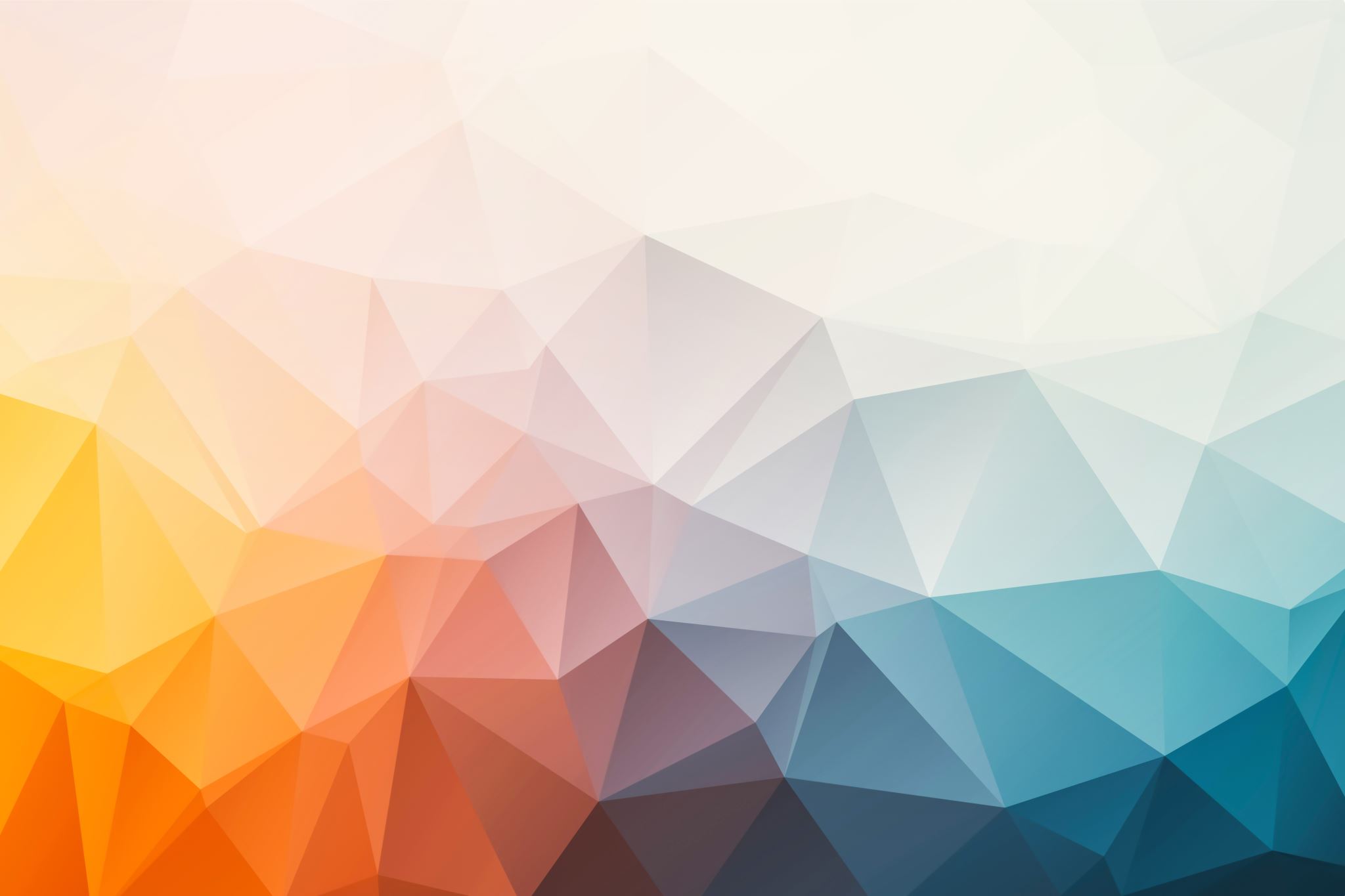 Newton’s Method
Section 4.9
https://openstax.org/details/books/calculus-volume-1
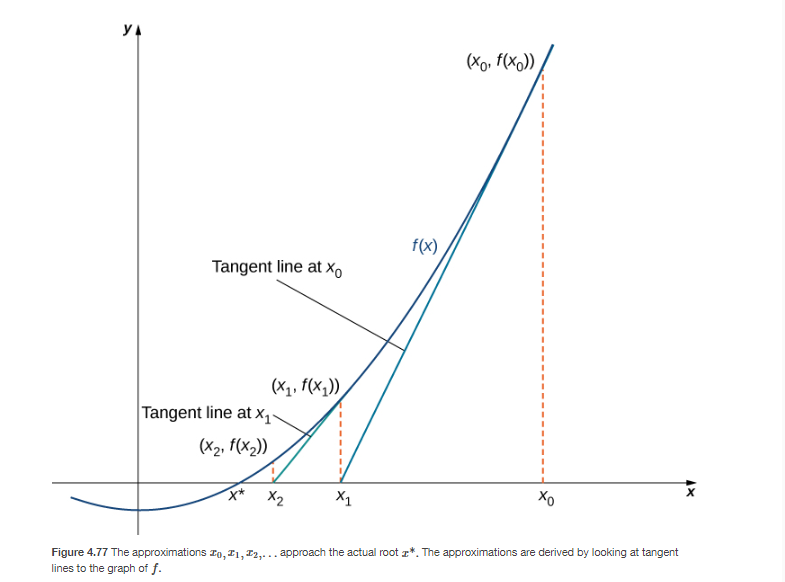 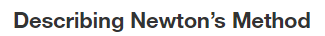 https://openstax.org/details/books/calculus-volume-1
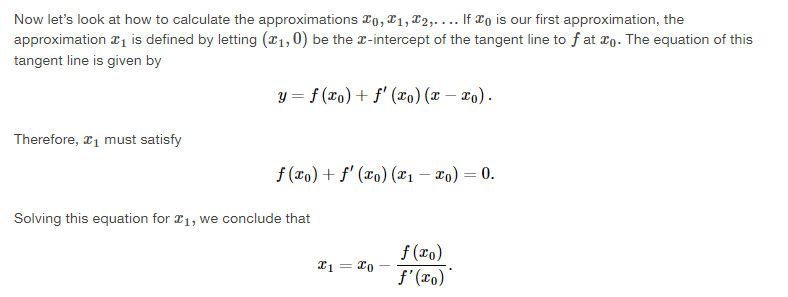 https://openstax.org/details/books/calculus-volume-1
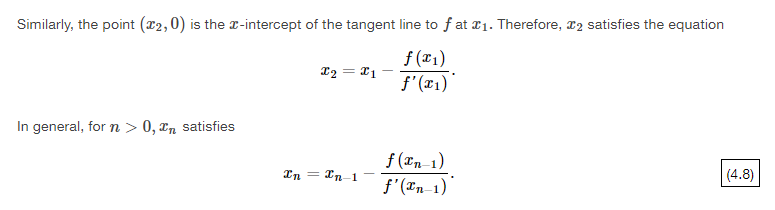 This is an example of an iterative process.
https://openstax.org/details/books/calculus-volume-1
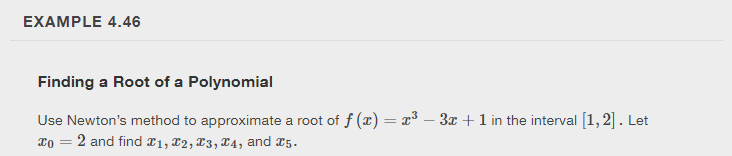 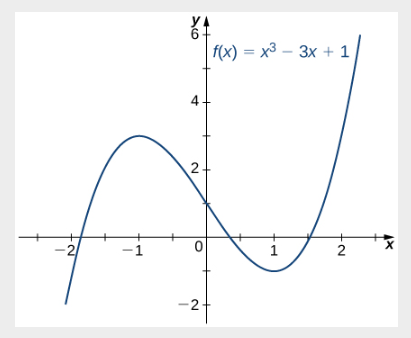 https://openstax.org/details/books/calculus-volume-1
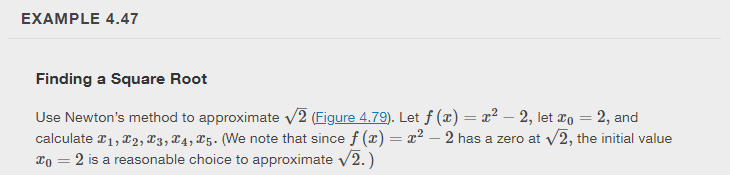 https://openstax.org/details/books/calculus-volume-1
Desmos app for Newton’s Method
https://www.desmos.com/calculator/pjxjvdbt7i
https://openstax.org/details/books/calculus-volume-1
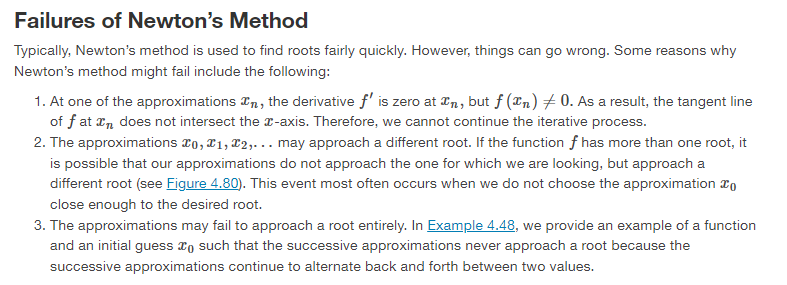 https://openstax.org/details/books/calculus-volume-1
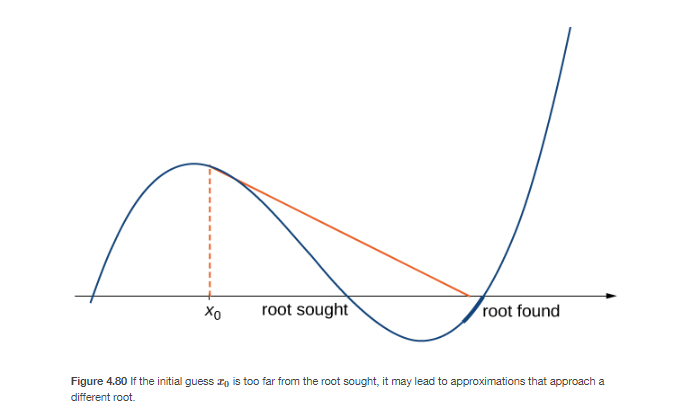 https://openstax.org/details/books/calculus-volume-1
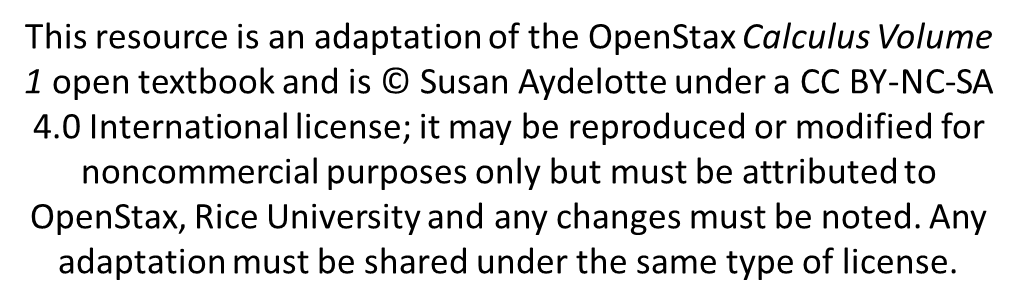 https://openstax.org/details/books/calculus-volume-1